BankowośćWykład 1 cz. 1
Banki i system bankowy
1. Istota bankuBank jest przedsiębiorstwem, które zaciąga i udziela kredyty, świadczy usługi w obrocie pieniężnym, kredytowym i kapitałowym oraz oferuje pozostałe usługi. Jest instytucją kredytowo-depozytową (Pakiet dyrektyw UE CRDIV/CRR), której działalność polega na przyjmowaniu wkładów i innych zwrotnych walorów klientów oraz udzielaniu kredytów na własny rachunek.
Czynności bankowe sensu sricto:
Przyjmowanie wkładów pieniężnych płatnych na żądanie lub z nadejściem oznaczonego terminu, prowadzenie rachunków bankowych
Udzielanie kredytów
Udzielanie i potwierdzanie gwarancji bankowych oraz otwieranie akredytyw
Emitowanie bankowych papierów wartościowych
Przeprowadzanie bankowych rozliczeń pieniężnych
Wykonywanie innych czynności zastrzeżonych w odrębnych ustawach tylko dla banków2. Pojęcie systemu bankowego
Czynności bankowe sensu largo:
Udzielanie pożyczek pieniężnych
Świadczenie usług płatniczych i wydawanie pieniądza elektronicznego
Terminowe operacje finansowe
Nabywanie i zbywanie wierzytelności pieniężnych
Przechowywanie przedmiotów i papierów wartościowych oraz udostępnianie skrytek sejfowych
Prowadzenie skupu i sprzedaży wartości dewizowych
Udzielanie i potwierdzanie poręczeń
Wykonywanie czynności zleconych związanych z emisją papierów wartościowych
Pośrednictwo w wykonywaniu przekazów pieniężnych oraz rozliczeń w obrocie dewizowym
2. Pojęcie systemu bankowego
System bankowy jest to zorganizowany układ banków (najczęściej dwuszczeblowy) w danym państwie.
System bankowy obejmuje:
Banki centralne
Banki operacyjne (uniwersalne)
Banki specjalistyczne (inwestycyjne, hipoteczne, komunalne także w przekroju branżowym: przemysłowe, rolne, budowlane, handlu zagranicznego, hipoteczne, holding bankowy, konglomeraty finansowe)
Kasy oszczędnościowe
Spółdzielczość kredytową
3. Modele systemu finansowego
Model anglosaski
Model niemiecko-japoński
Banki pełnią w gospodarce dwie funkcje:
Komercyjną
Maksymalizacja zysku
Zwiększenie kapitału
Dywidenda dla akcjonariuszy
Służebną
Zapewnienie bezpieczeństwa dla deponentów
Zapewnienie dopływu kredytów do przedsiębiorstw
Odpowiednia polityka cenowa dopasowana do mspecyfiki rynku
Środki deponentów wykorzystane na potrzeby gospodarki
Stosunki miedzy bankiem a klientem powinny być społecznie akceptowalne
Alokacja i transformacja środków
Transformacja informacji – poprzez kontakt z bankiem klient uzyskuje informacje o swojej zdoności kredytowej, swoim potencjale zasobów pieniężnych wg ocen standardu bankowego.
Transformacja kwot – bank pośredniczy pomiędzy klientami oferującymi środki pieniężne dla banku i klientami poszukującymi środków pieniężnych na cele konsumpcyjne lub biznesowe.
Transformacja terminu – posiadacze wolnych środków chcą je umieścić na krótkie terminy a poszukujący pieniądza chcą go uzyskać na dłuższe okresy.
Transformacja ryzyka – wystepuje w procesach udzielania kredytów, sekurytyzacji, obsługi i emisji akcji i obligacji, bank dokonuje kupana i sprzedaży ryzyka oraz zarządza nim. Bank wchodzi w role: a) płatnika; b) agenta; c) gwaranta; d) pośrednika; e) instrumentu w realizacji polityki gospodarczej kraju
Sieć bezpieczeństwa finansowego
Sieć bezpieczeństwa finansowego tworzą:
Bank centralny – pożyczkodawca ostatniej instancji; Priorytet i cel to dbałość o stabilność cen oraz o rozwój gospodarczy o ile nie jest to sprzeczne z pierwszym celem. Funkcje banku centralnego: 1. emisyjna, 2. banku banków, 3. banku państwa
Organy nadzoru; Oragny nadzoru powinny szybki i sprawnie identyfikowaćzagrożenia i problemy finansowe występuj ace w poszczególnych instytucjach finansowych – Komisja nadzoru finansowegi , komisja Stabilnosci finansowej
Instytucje gwarancyjne – zapewniając ochrone środków klientów banków (instytucji finansowych) updałych; Bankowy Fundusz Gwarancyjny
Organy przymusowej restrukturyzacji;
Regulacje prawne.
Współczesne trendy w bankowości
Deregulacja; ogranizaczenie parasola ochronn ego państwa, zwiększenie konkurencji między bankami, likwidacja barier miedzy segmantami banków
Liberalizacja; dopuszczenie oddziałów zagranicznych i wejście na rynki zagraniczn e
Globalizacja; umiedzunarodoweienie operacji fina nsowych, tworzenie jednego rynku globalnego
Digitalizacja; zastąpienie dokumentów papierowych dokumentami elelktonicznymi, maltikanałowości docierania do klientów (telefon, mailing, intranet bankowy, call center, SMS, smarfon – bankowość mobilna)
Globalny kryzys finansowy (2007-2016)
Kryzysy bankowe i finansowe naturalnę konsekwencją istenienia cykli koniunkturalnych.
Nadmierny apetyt ban ków na ryzyko – głównie kredytowe.
Wg F.S. Mishkina kryzys finansowy to to sytuacja, w której pojawiają się poważne zakłócenia na rynku finansowym, objawiające się znacznym spadkiem cen aktywów oraz upadłością wielu instytucji finansowych i  niefinansowych.
Pierwsza faza kryzysu globalnego 2007 rok  główne przyczyny kryzysu subprime: 
Dynamiczny rozwój akcji kredtowej przy obniżeniu wymogów wobec kredytob iorców
Duzy głównie spekulacyjny, wzrost cen nieruchomości, kredytrodawcy oczekiwali stałego wzrostu cen nieruchomości, że newqt przy niskiej zdolniości kredytowej kredytowbiorc ów zabezpieczenie pizwooli spłacić kredygt
Zainteresowanie banków sprzedaża wierzytelniosci  i sekurytyzacja
Złagodzenie warunków [polityki pieniznej, utzrymywanie przesz dłuższy czas niskich stó procentowych
Koncepcja subprime miała umożliwić nabywanie domów niezamożnym Amerykanom często osób o złej historii kredyutowej i niskich dochodach. Nazwano ich później NINJA (no income, no job, no assets)
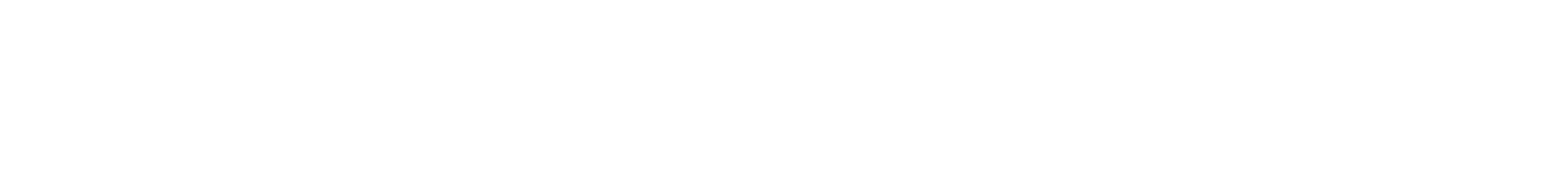 Druga faza kryzysu – wrzesień 2008 r.
Przejecie przez rząd amerykański kontroli nad agencjami sponsorowanymi Federal National Mortgage Association (Fannie Mae) i Federal Home Loan Mortgage Corporation (Freddie Mac) (funny money).
Upadek Banku inwestycyjnego Lehman Brothers – zarazenie toksycznymi aktywami banków europejskich - CDO – obligacje zabezpieczone długiem (ang. collateralized debt obligations) 
Upadek Washington Mutual (kupił JP Morgan Chase)
Przejęcie  Merrill Lynch przez Bank of America
Olbrzymie straty grupy AIG, która zebzpieczała CDS-credit default swap instrumenty finansowe mające zabezpieczać przed bankructwem dłużnika
Trzecia fala kryzysu – połowa 2010 r.
Trudności instytucji finansowychnałozyły się na nadmirne zadłużenie rządów. Po trudnościach finansowych grecjizaczeły się ujawniać trudności krajów południowej Europy Portugalia, Włochy, Grecja, Hiszpania ale także Irlandii i Wielkiej Brytanii. Na Cyprze dokapitalizowanie największych banków a także umorzenie środków wierzycieli – utrata środków powyżej kwoty gwarantowan ej. Od maja 2014 r. – przymusowa restrukturyzacja (Dyrektywa Parlamentu Europejskiego i Rady -2014/59/UE BRRD - Bank Recovery and Resolution Directive) Nowe przepisy dają nowe uprawnienia bankom i instytucjom finansowym, które znalazły się w kłopotach grożących nawet ich upadłością. Największe kontrowersje budzi właśnie procedura „bail – in”, umożliwiająca pokrycie kosztów restrukturyzacji lub likwidacji banków ze środków ich klientów i akcjonariuszy, bez ich wiedzy i zgody. Interwencja w bankach włoskich. Prezydent Obama w tzw. planie Paulsona jeszcze w 2008 r. wydaje 700 mld USD, później 800 mld USD i jeszcze 400 mld USD na wykupienie „złych długów” i ratowanie systemu fiansowego państwa.
Dostosowanie polskiego systemu bankowego do potrzeb gospodarki rynkowej
System monobankowe w gospodarce planowanej centralnie na wzór ZSRR, bank centralny pełnił również funkcje b anku komercyjnego, operacyjnego.
Isyniały inne banki założone przed wojną i banki spółdzilcze:
Bank Handlowy (1870)
Powszechna Kasa Oszczędności (1919)
Bank Pekao (1929)
Bank Gospodarstwa Krajowego (1924) – bank obsługujący projekty rządowe
Przełom społeczno-gospodarczy 1989 rok. Dwuszczeblowy system bankowy.
Nowy mechanizm kreowania pieniadza: 1) poprzez bank centralny emisyjny p- pieniadz gogtówkowy (banknoty i monety); 2) poprzez banki operacyjne – pieniądz bankowy bezgotówkowy (kredyty).
Zmiany w systemie bankowym w wyniki reformy prawa  bankowego:
1. Wprowadzenie aktywnej polityki emisyjne przez NBP oraz jego roli jako banku banków;
2. Partnerstwo w stosunkach miedzy bankami oraz miedzy bankami a podmiotami gospodarczymi;
3. Zasady komnkurencyjności miedzy bankami, odejście od podziału terytorialnego i branżowego, gtworzenioe nowych banków przez olsosby prawne i fizyczne;
4. Oparcie działalności banku na podstawach rachunku ekonomicznego takżer w ich oddziałach;
5. Zwiekszenie samodzialnosci i odpowiedzialnopości banków i ich ogniw za realizowaną politykę pienięzno-kredytową
Rozporzadzenie RM 11 kwietnia 1988 r. powołano 9 banków państwowych, które na początku lat 90 tych przekształcoene zostały w jednoosobowe spółki skarbu państwa a później spryuwatyzowane.
Zmiany w polskiej bankowości wprowadzone Ustawą Prawo Bankowe z dnia 29 sierpnia 1997 r.
Okreslenie czynnosci wykonywanych przez banki
Możliwość składania oświadczeń woli za pomocaelektronicznych nośników informacji
Podwyższenie do 25 % limitu umożliwiającego udzielenie kredytów, nabycie obligacji, wierzytelności z tytułu gwarancji, poreczeń, akredytyw w stosunku do 1 podmiotu. Suma wierzytelności wobec podmiotów gdzie wierzytelność przekracza 10 funduszy własnych banku nie może przekroczyć 800% tych funduszy.
Kapitał założycielski nowego banku nie może być mniejszy niż 5 mln EUR
Ograniczenie możliwości udzielania kredytów, gwarancji i poręczeń przez bank dla swoich akcjonariuszy d wysokości 30 tys. EUR (zgoda KNB).
Fundusze uzupełniające nie mogą stanowić więcej niż 50% funduszy własnych
Ustalenie współczynnika wypłacalności na poziomie nie mniejszym niż 8 % tzn., że relacja funduszy własnych do aktywów i zobowiązań pozabilansowych ważonych ryzykiem ma być co najmniej na poziomie 8%.
Wprowadzenie instytucji grupy bankowej (holdingu bankoweg)
Uszczegółowenie przepisów w zakresie postepowania naprawczego, likwidacji i upadłości banków.
Wyodrębnienie Banków hipotecznych:
Hipoteczny list zastawny
Publiczny list zastawny
Zmiany w bankowości spółdzielczej
Wprowadzenie trzystopniowej struktury spółdzielczości kredytowej (banki spółdzielcze regionalne, BGŻ)
Ograniczenie świadczeń usług do terenu, na którym działają
Zasady gwarantujące płynność i wypłacalność banków spółdzielczych
Wprowadzenie spółdzielczego nadzoru bankowego
Ustalenie źródeł finansowania strat
BS-y przekazują cześć swych funduszy bankom regionalnym nieodpłatnie, także część depozytów, zysk powstaje na szczeblu regionalnym i tam jest dzielony
Za ryzyko bankowe i płynność banku nie odpowiada bank spółdzielczy lecz solidarnie wszystkie banki zrzeszone w banku regionalnym
Ustawa z 7 grudnia 2000 r. dokonała zmian w funkcjonowaniu banków spółdzielczych:
Likwidacja trószceblowości na rzecz struktury dwuszczeblowej – wystepuja tylko BS-y i banki zrzeszające
BS sam decyduje z kim się zrzesza
BS prowadzi działanośc w powiecie w którym się znajduje
BS-y zostały zmuszone do zwiększenia progów kapitałowych
Akcjonariuszami banków zreszjacych sa ba nki spółdzilcze
Instytucje infrastrukturalne systemu bankowego
Krajowa Izba Rozliczeniowa (KIR SA)
Biuro Informacji Kredytowej (BIK SA)
Biuro Informacji Gospodarczej InfoMonitor SA
ERIF Biuro Informacji Gospodarczej SA
Krajowy Rejestr Długów BIG SA
Krajowe biuro Informacji Gospodarczej SA (BNIG)
Krajowa Informacja Długów Telekomunikacyjnych BIG SA (KIDT)
Upadłości banków w Polsce
Repolonizacja Banków
Dziękuje za uwagę